Projektas “Skaitmeninio ugdymo turinio kūrimas ir diegimas”Užsienio kalbų bendrųjų programų atnaujinimo darbų pristatymas

2020-07-16Parengė: Dr. Evelina Jaleniauskienė
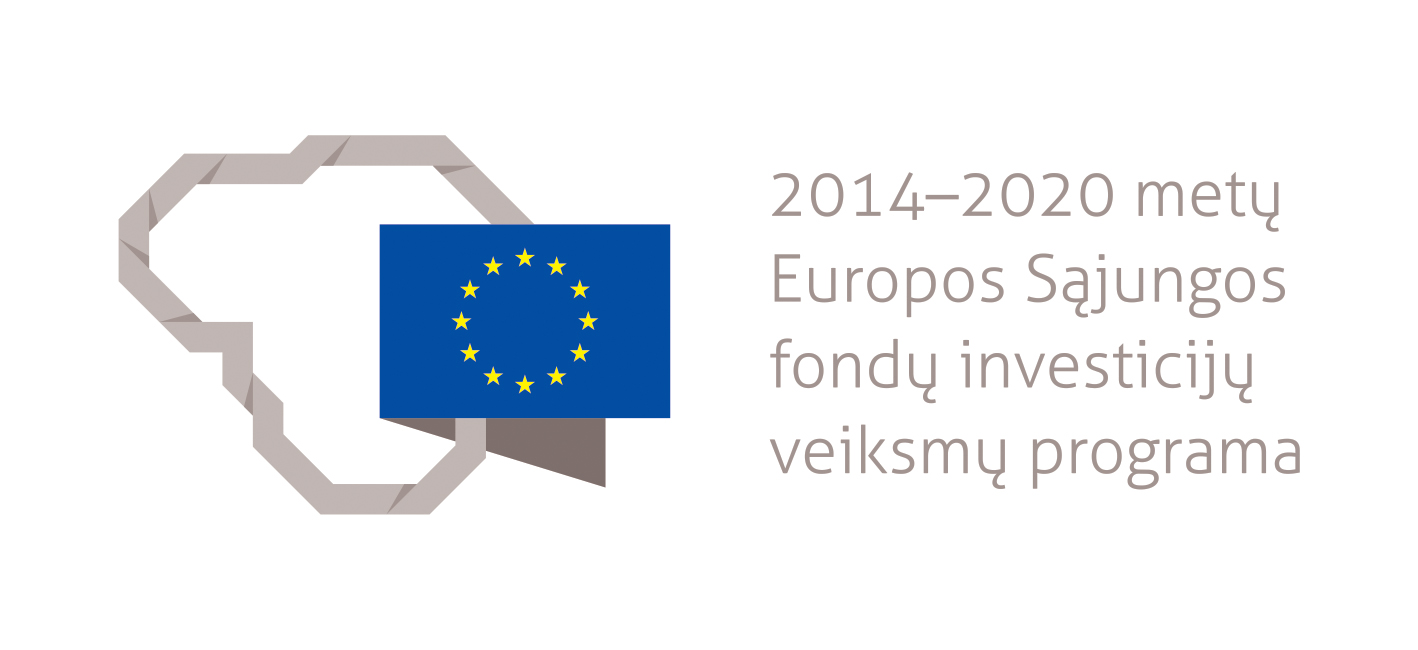 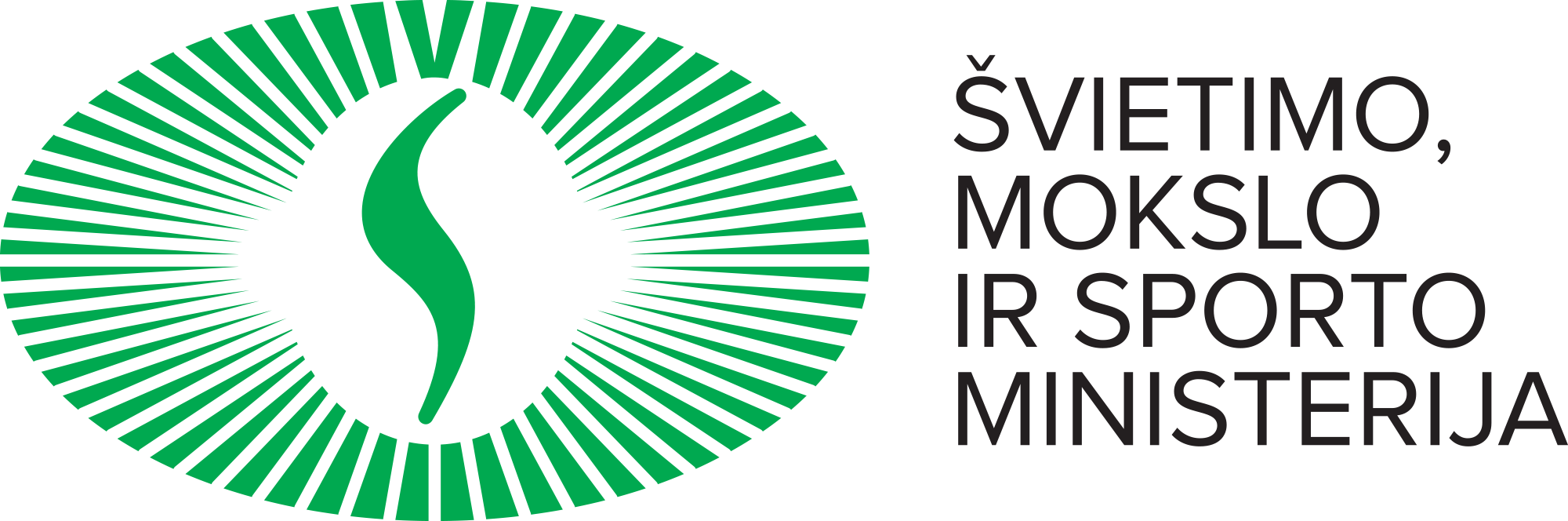 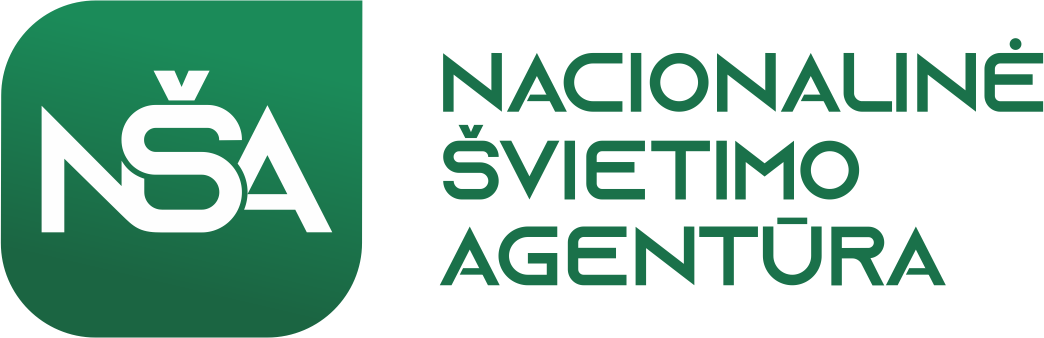 Turinys:


Atnaujinti Bendrieji Europos kalbų metmenys – vertė ir nauji aspektai.

Tarpininkavimas / Mediacija – išplėsta / svarbiausia veikla mokant(is) užsienio kalbų.
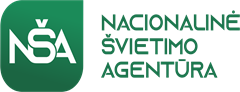 Esminės kryptys užsienio k. mokymo(si) srityje
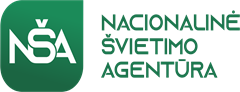 Aktyvaus mokymosi akcentavimas vietoj mokymo;
Siekis sukurti prasmingesnio mokymosi aplinkas,
Dėmesys mokymuisi bendradarbiaujant ir grupėje,
Naujų technologinių galimybių išnaudojimas,
Mokymasis ne apie kalbą, o su kalba ir per kalbą!
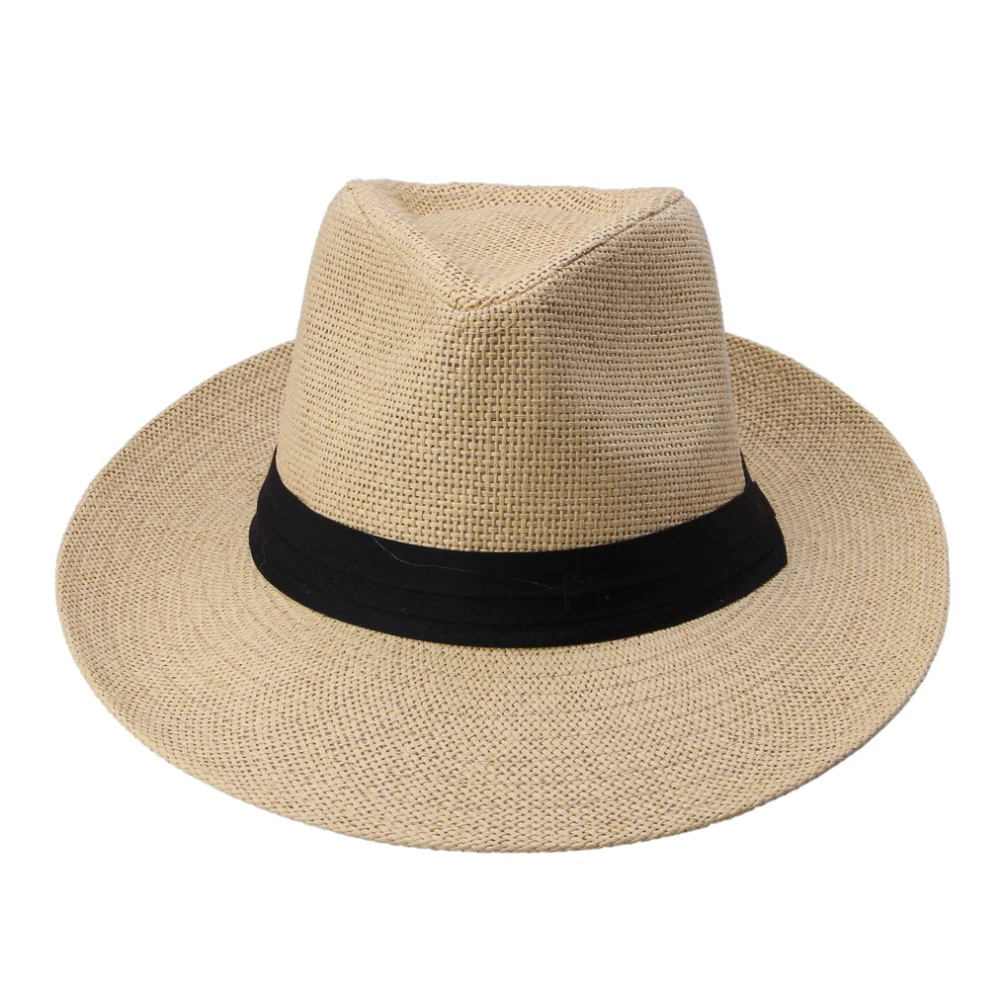 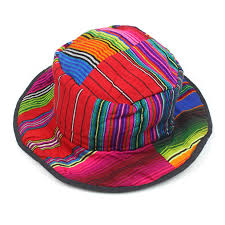 Papildomi iššūkiai užsienio k. mokytojams / 
Ne tik kalbiniai aspektai svarbu!
Užsienio k. mokytojams – svarbi misija
Kalba:
• mokymosi objektas,
• komunikavimo priemonė;
• galimybė įgauti žinių (North, 2018).
 +
• būdas tobulėti visapusiškai (Vygotsky, 1978),
kalbos mokymasis svarbus tiek plėtoti komunikacines kalbines, tiek kitas kompetencijas (Europos Taryba, 2001, 2020).
Daugiau integralumo užsienio k. mokymo(si) srityje

Ankstesnis požiūris – dominuoja mokymas apie kalbą.
	                            Kalbos mokymas

Naujesnis požiūris – tai kartu ir visapusiškas besimokančiojo tobulėjimo užtikrinimas.
                          Kalbos mokymas
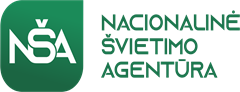 Kitų kompetencijų tobulinimas
.......
Naujų technologinių galimybių išnaudojimas
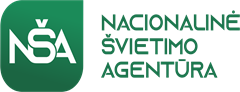 Bendrieji Europos kalbų metmenys – 
sena ir nauja versijos (Europos Taryba, 2001,2018/2020)












Pagrindinis dokumentas vieningo užsienio k. mokymo(si), planavimo ir vertinimo užtikrinimui Europoje (Programos atnaujinimui! Parengtas daugiau nei 1300 kalbos specialistų – objektyvumo užtikrinimas!).
Dokumentas svarbus ne tik vertinimui ir kalbos lygių apibūdinimui.
Naudingas skaitinys kiekvienam užsienio k. mokytojui / Galimybė reflektuoti, ką ir kodėl darome, kaip galime daryti geriau.
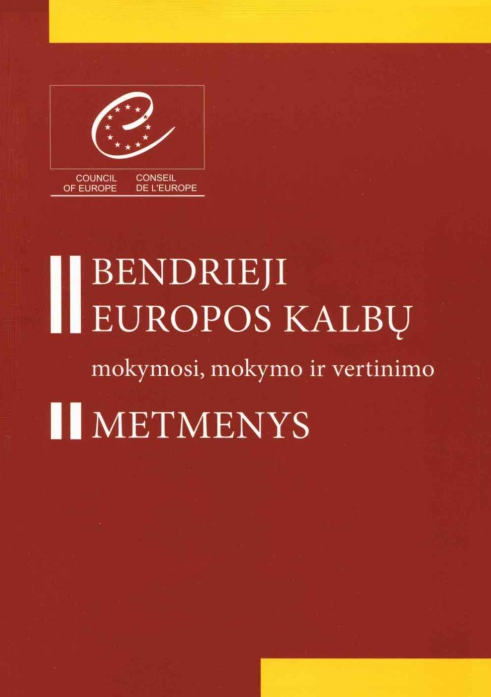 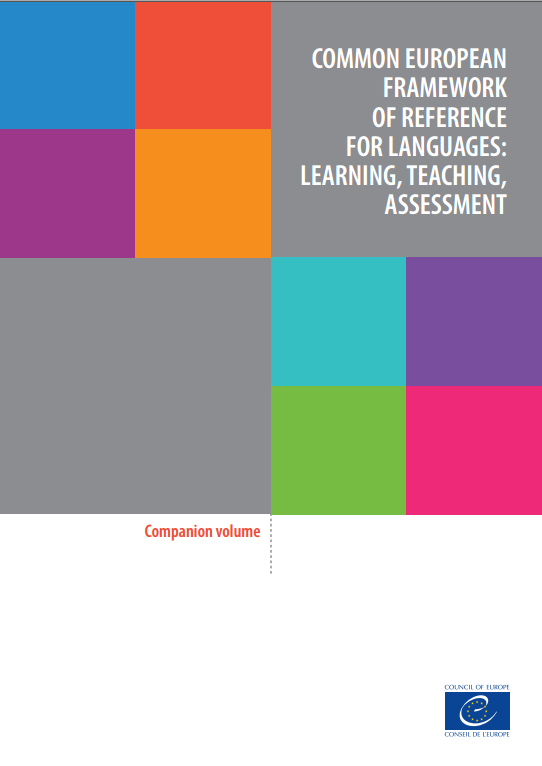 Common European Framework of Reference for Languages: Learning, teaching, assessment – Companion volume
Atnaujinti Bendrieji Europos kalbų metmenys –
 svarbiausi nauji aspektai



Papildyti kalbos mokėjimo lygių deskriptoriai; 
Nauja: prieš-A1, +lygiai, C2 deskriptoriai;
Atsiranda sąveika virtualioje erdvėje;
Papildyta / išplėsta tarpininkavimo / mediacijos kalbinė veikla;
Metodinė prieiga – veiksminė prieitis / į veiksmą orientuotas mokymasis ???? (ang. Action-oriented approach).
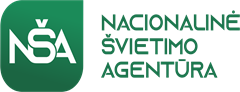 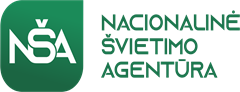 Realus gyvenimas – kalbinės veiklos ar jų kombinacija
Per siaura užsienio k. mokymo(si) samprata - tai tik 4 esminių gebėjimų (skaitymo, klausymo, rašymo, kalbėjimo) tobulinimas.


Komunikacija yra integrali užduočių dalis, kuriose besimokantieji įsitraukia šias kalbines veiklas:

supratimą / recepciją,
raišką / produkavimą,
sąveiką / interakciją,
tarpininkavimą / mediaciją, 

arba į dviejų ar daugiau kalbinių veiklų kombinaciją (Europos Taryba, 2001).
Kodėl kalbame apie 4 veiklas?
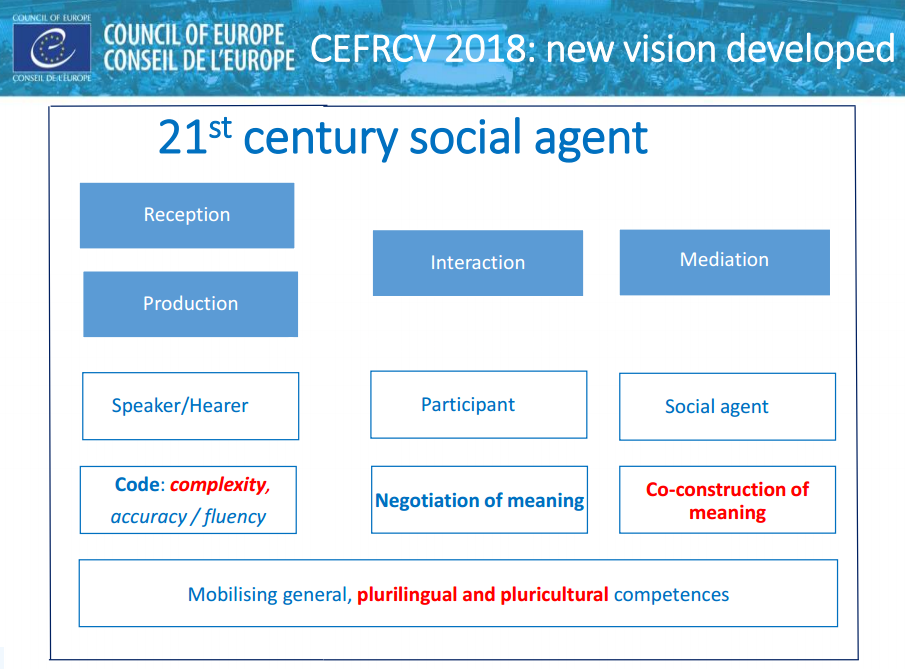 Čia yra tik 4  gebėjimai. Negalime mokinti tik apie kalbą – nedaryti klaidų, taisyklingai ištarti.
Reali komunikacija. Besimokantysis – dalyvis ir socialinis veikėjas.
Šaltinis: Brian North: Mediation & Plurilingualism – The CEFR Companion Volume https://www.youtube.com/watch?v=aVVQE6-FHOw&t=1059s
Tarpininkavimas / Mediacija – išplėsta / svarbiausia veikla mokant(is) užsienio k.




Mediacija – įvairiose srityse; 




Mediacija – tarpininkauju, padedu suprasti ir bendrauti kitiems („rūpinuosi ne savo kalba“).

Tarpininkavimas / mediacija – teksto (raštu, žodžiu, video, nuotraukos ir kt.) supratimo bei bendravimo proceso palengvinimas kitiems žmonėms, kai jie dėl kokių nors priežasčių nesupranta vienas kito ir negali bendrauti tiesiogiai.
Pav.: kalba skirtingomis kalbomis / jų kalbos mokėjimo lygis yra nevienodas / per sudėtingas tekstas / žino mažiau / egzistuoja kultūriniai skirtumai).
Kodėl svarbu? - klasės vis daugiau daugiakultūrinės, daugiakalbės / šiuolaikinės mokymosi teorijos akcentuoja bendradarbiavimą, mokymąsi vieni su kitais ir vieni iš kitų / mediacija kyla iš sociokultūrinės, sociokonstruktyvistinių teorijų / Vygotskio požiūris – visas mokymasis vyksta iš išorės į vidų (tu sužinai, išmoksti veikdamas kartu su kitais tam tikroje socialinėje aplinkoje ir tada internalizuoji tai kaip individas).
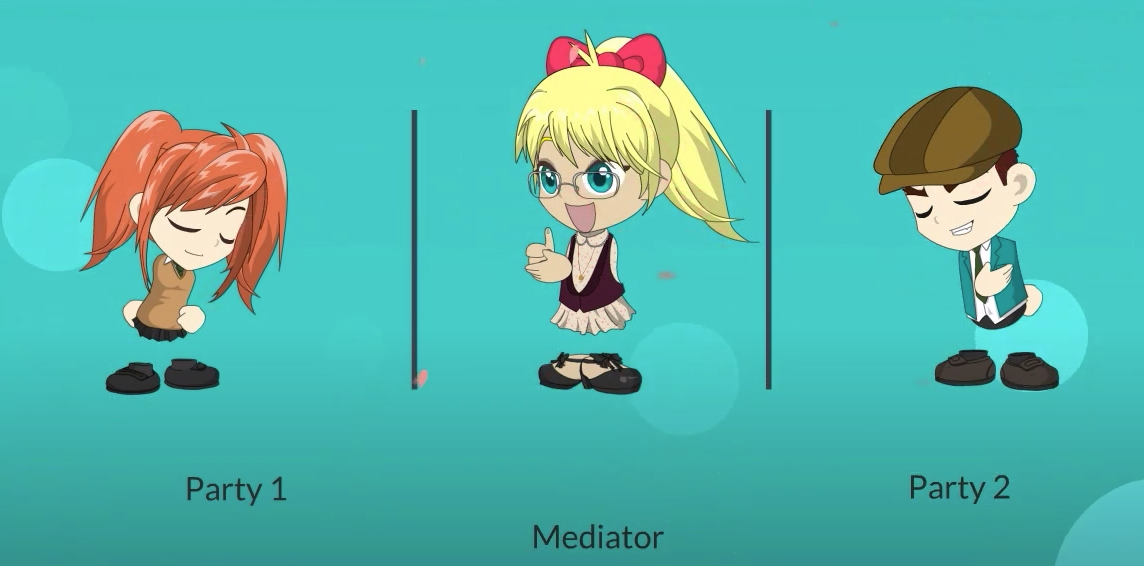 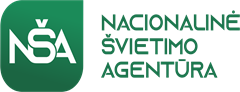 Šaltinis: https://www.youtube.com/watch?v=sW430VNc0yQ
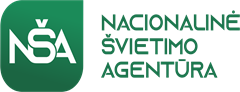 Tarpininkavimas / Mediacija

Teksto mediacija – jo perfrazavimas, interpretavimas, perteikimas kitu būdu ir kt., užima svarbią vietą kasdieninėje komunikacijoje.
Ta pačia kalba (kurios mokomasi) arba kita kalba (net ir pasitelkiant gimtąją kalbą).
Raštu ar žodžiu.
Mediacija apima ir recepciją, ir produkavimą, ir sąveiką.
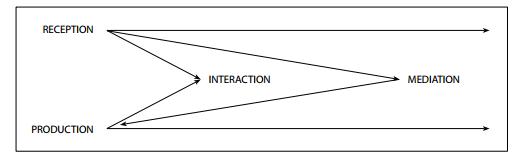 (Europos Taryba, 2020, p. 34)
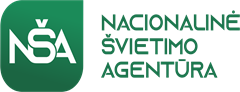 Tarpininkavimas / Mediacija 

Teksto (sakytinio, rašytinio, grafinio, vaizdinio ir kt.) mediacija 
Tikslinės / konkrečios informacijos atranka ir jos perteikimas / Grafikuose pateiktų duomenų paaiškinimas / Detalus teksto analizavimas ir apdorojimas (pav., santrauka) / Rašytinio teksto vertimas / Pranešimų, paskaitų, susitikimų ir pan. konspektavimas / Reakcija į kūrybinį tekstą / Kūrybinių tekstų analizavimas ir vertinimas (įskaitant grožinę literatūrą).
Bendradarbiavimas grupėje ar jai vadovavimas kuriant naujas idėjas ir bendrą supratimą 
Bendradarbiavimas siekiant sukurti pozityvią atmosferą / Bendradarbiavimas kuriant naujas idėjas ir bendrą supratimą / Sąveikos / bendravimo valdymas / Konceptualaus pokalbio skatinimas.
Bendravimo proceso mediacija 
Bendravimas daugiakultūrinėje aplinkoje / Neformalioje aplinkoje (su draugais ar kolegomis) / Probleminėse situacijose ar esant nesutarimams.
Tarpininkavimo / Mediacijos strategijos
Naujų idėjų paaiškinimo: Susiejimas su jau turimomis žiniomis (jų aktyvavimas, ryšių parodymas, pavyzdžių pateikimas) / Kalbos adaptavimas (perfrazavimas, pateikimo variantų kaitaliojimas, techninės terminologijos paaiškinimas) / Sudėtingos informacijos suskirstymas (į žingsnius, punktus, pagrindinius dalykus).
Teksto supaprastinimo: Sudėtingo teksto papildymas (pakartojimas, perfrazavimas, stiliaus pakeitimas, pavyzdžių įterpimas) / Teksto sutrumpinimas (pagrindinių minčių pabraukimas, pasikartojimų ar neesminių minčių pašalinimas).
Tarpininkavimas / Mediacija – B1 lygio pavyzdžiai
Parengia paskaitos užrašus, kai jos tema yra jiems artima, ji skaitoma aiškiai bei yra gerai struktūruota. Užrašo esmines mintis, kai paskaitos tema yra pažįstama, artikuliuojama aiškiai bei pateikiama nesudėtinga kalba. 



Perteikia žodžiu skelbimų ir žinučių turinį, kai tariama aiškiai ir normaliu greičiu. Taip pat pasako instrukcijas ar nuorodas, kai jos artikuliuojamos aiškiai. Žodžiu perteikia informaciją, kurią randa įvairiuose informaciniuose tekstuose (pav., lankstinukuose, skelbimuose, laiškuose ar elektroniniuose laiškuose).

Bendradarbiauja atliekant bendrą užduotį (pav., siūlo ir vertina pasiūlymus, klausia, ar kiti sutinka, pasiūlo alternatyvas). Bendradarbiauja klausdami ir atsakydami tiesioginius klausimus. Diskusijos metu paprastais žodžiais suformuluoja užduotį ir kviečia kitus dalinti savo patirtimi, žinojimu bei reikšti savo požiūrius.
Pranešimų, paskaitų, susitikimų ir pan. konspektavimas


Tikslinės/konkrečios informacijos atranka ir jos perteikimas žodžiu


Bendradarbiavimas siekiant sukurti pozityvią atmosferą
Tarpininkavimas / Mediacija – pavyzdžiai
Pavyzdys: integrali mediacijos veiklų užduotis
Video A
Video B
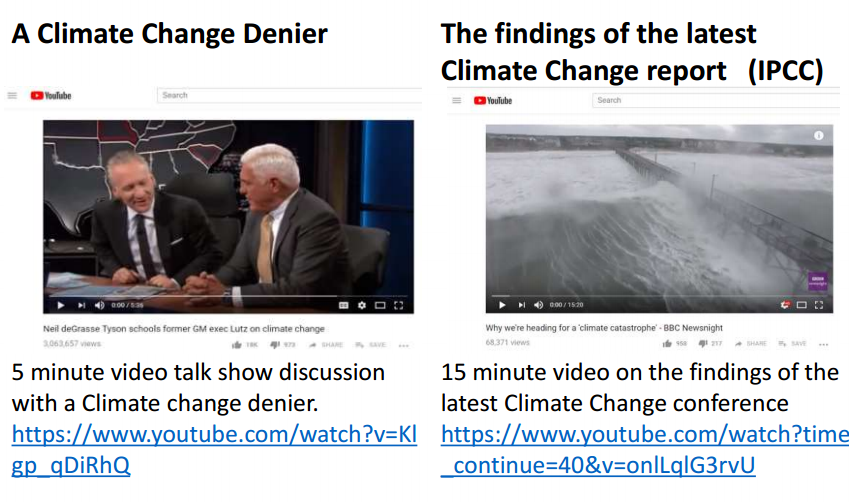 I etapas: Recepcija + Teksto mediacija (užrašų darymas)
Mokinys A: Peržiūrėk video A ir užsirašyk esmines mintis.
Mokinys B: Peržiūrėk video B ir užsirašyk esmines mintis

II etapas: Interakcija (dialogas) + Teksto mediacija (video įraše esančių minčių perteikimas)
Papasakok faktus ir paaiškink nuomonę, kurią girdėjai savo klausytame video įraše. Išklausyk to pačio apie draugo klausytą video. Stabdyk pasakojimą norėdamas papildomai paklausti, pasitikslinti, ar gerai supranti, norėdamas sužinoti daugiau detalių.

III etapas: Diskusija + Naujų idėjų ir bendro supratimo mediacija 
Prisijunkite prie kitos poros, kad susidarytų 4 mokinių grupelė. Aptarkite abu video įrašus. Suformuluokite: 1) kokių veiksmų reikėtų imtis nedelsiant ir 2) kaip mokiniai galėtų prisidėti prie klimatos kaitos sumažinimo.
Šaltinis: Brian North: Mediation & Plurilingualism – The CEFR Companion Volume https://www.youtube.com/watch?v=aVVQE6-FHOw&t=1059s
Pavyzdys: egzamino (“State Certificate in Language Proficiency,”)užduotis Graikijoje / Teksto mediacija raštu (iš graikų k. į anglų k.)
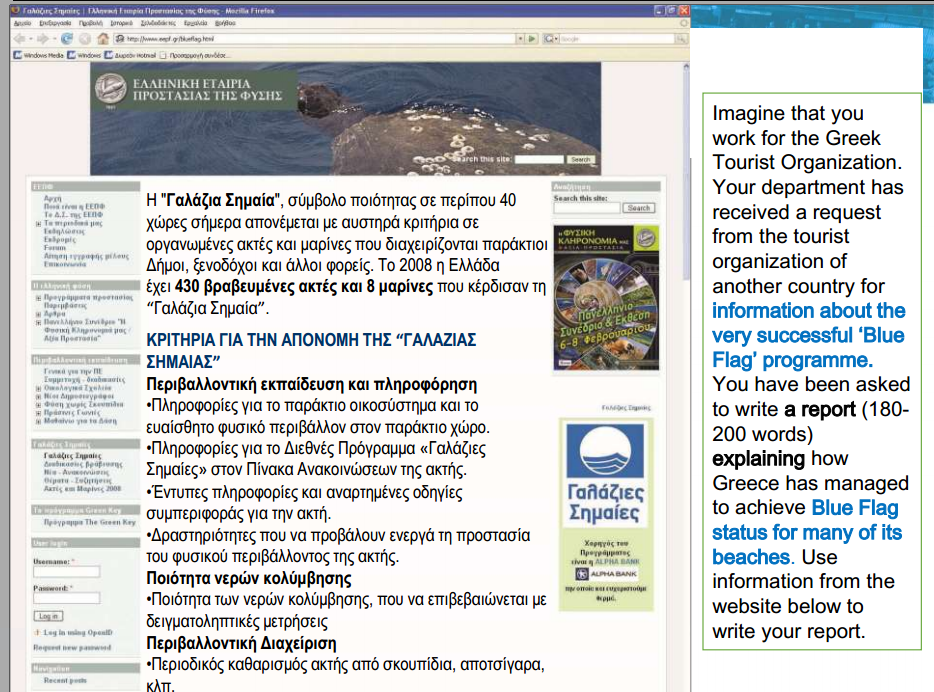 Šaltinis: Brian North: Mediation & Plurilingualism – The CEFR Companion Volume https://www.youtube.com/watch?v=aVVQE6-FHOw&t=1059s
“State Certificate in Language Proficiency,” nationally and internationally known as the KPG
Sėkmės augant ir auginant jaunąją kartą!
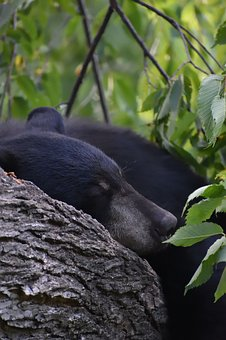 Pixabay nuotrauka
Gražios vasaros!